Biologie chapitre 5L’œil
document réalisé par Bruno Oertel / 2013
I RAPPEL
II POURQUOI S’INTERESSER A L’ ŒIL? 
III STRUCTURE DE L’ŒIL
 	1) Aspect extérieur
	2) A l’intérieur de l’œil
	a)Les trois enveloppes
	b)Le trajet des rayons lumineux
IV LES COLLYRES
	1) Voie d’administration des collyres
	2)Collyres antiseptiques
	3)Collyre mydriatiques
plan
document réalisé par Bruno Oertel / 2013
Ce qu’il faut connaître avant de commencer  
❶ Définition d’un organe   
❷ Définition d’un tissu 
❸Les 4 types de tissus   
❹ Les différentes voies d’administration des médicaments   
❺Définition de la voie transmucosale
OBJECTIFS
document réalisé par Bruno Oertel / 2013
Les définitions à apprendre   ❻L’œil   ❼Les collyres  ❽Instiller 

Les schémas à annoter : ❾ Extérieur de l’œil ❿Intérieur de l’œil  

Savoir expliquer : ⓫Le rôle de la rétine  ⓬ Le mode d’action des collyres antiseptiques ⓭Le mode d’action des collyres mydriatiques
OBJECTIFS
document réalisé par Bruno Oertel / 2013
I rappel
Document 1  : Les principaux systèmes du corps humain
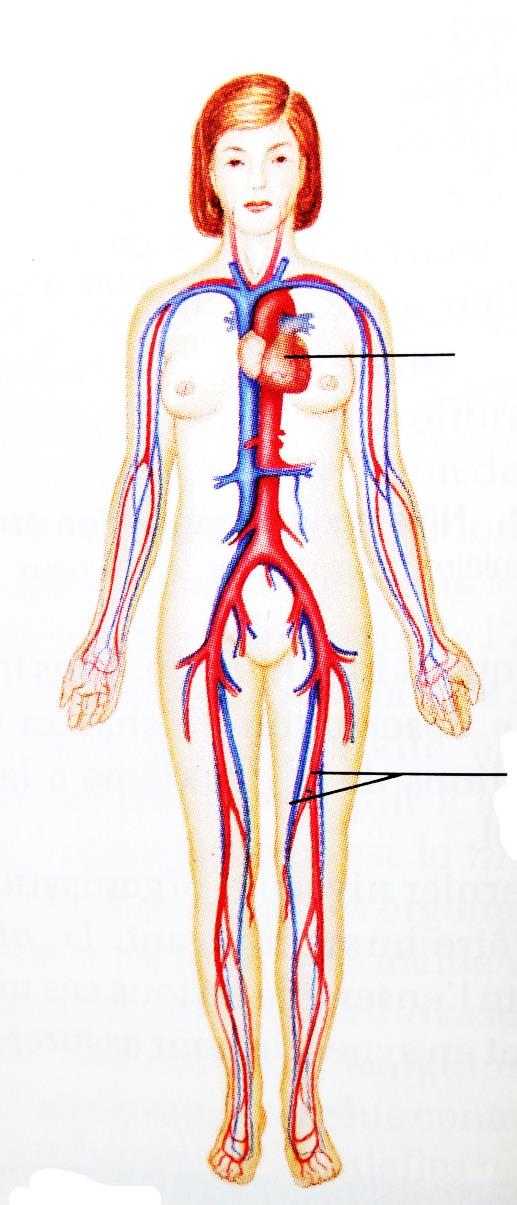 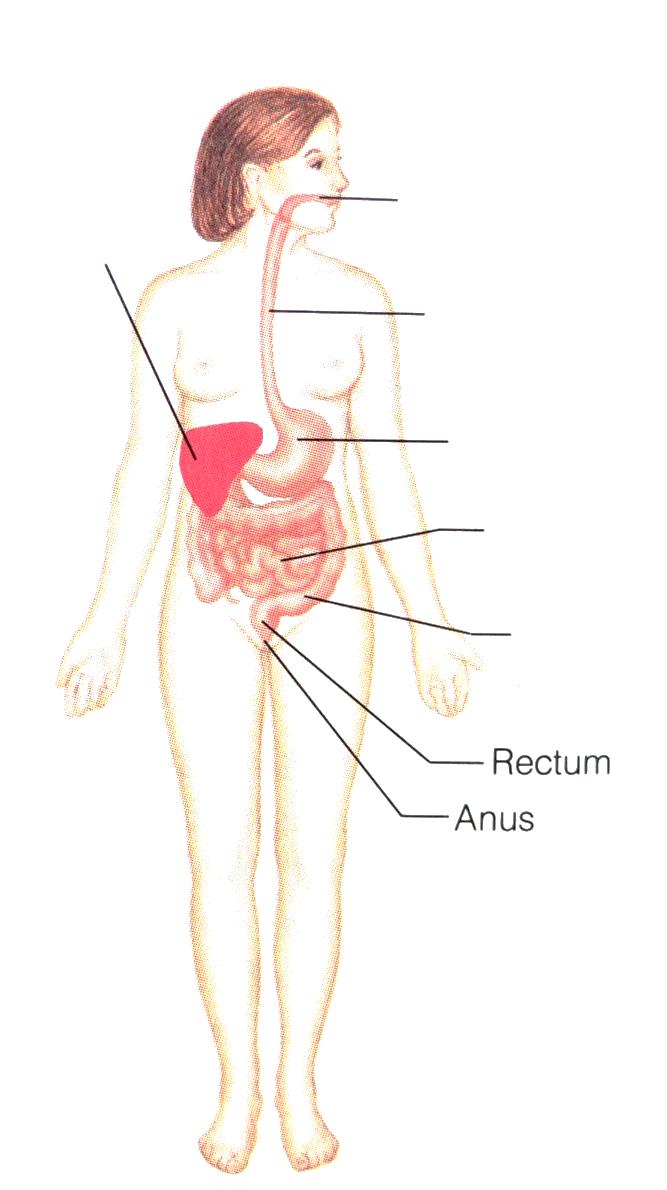 document réalisé par Bruno Oertel / 2013
Doc 1 (suite)
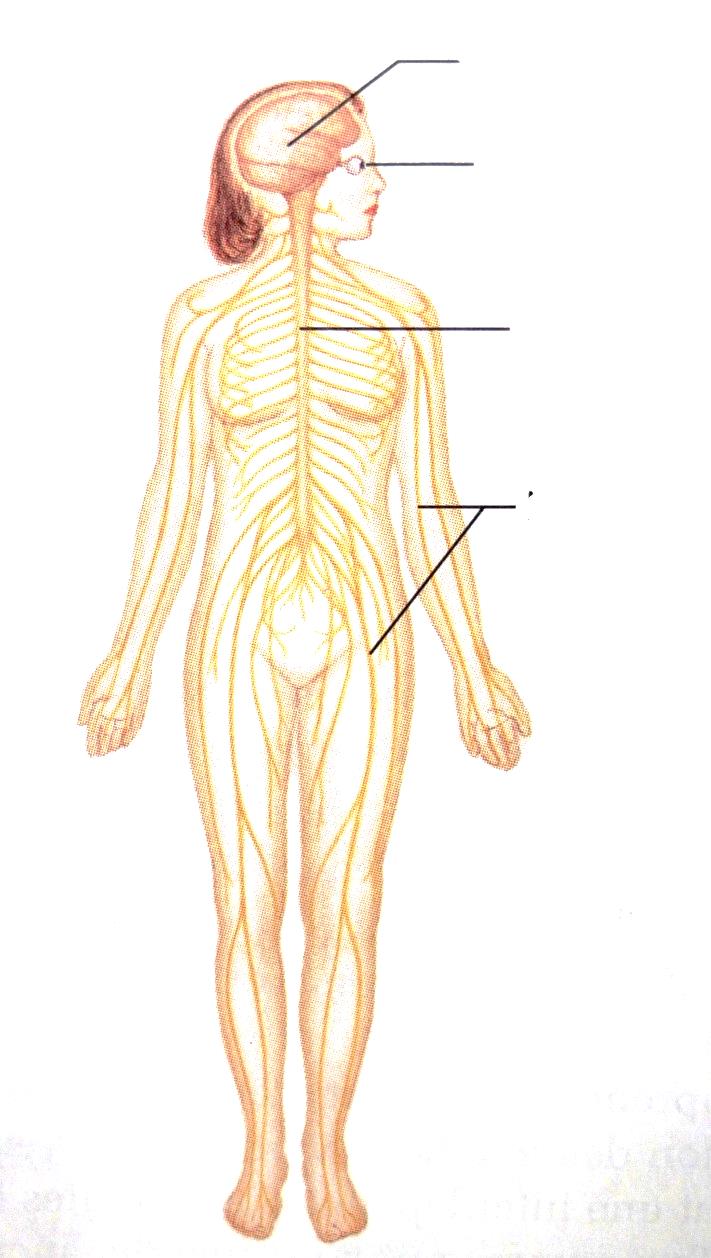 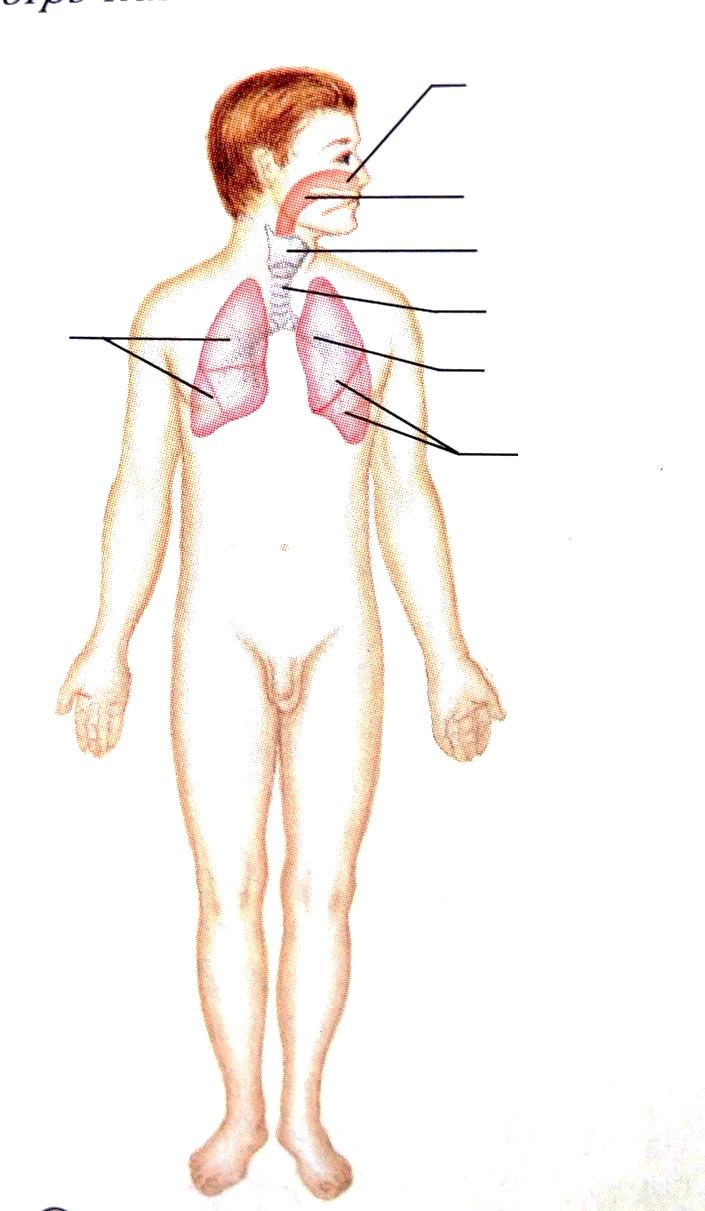 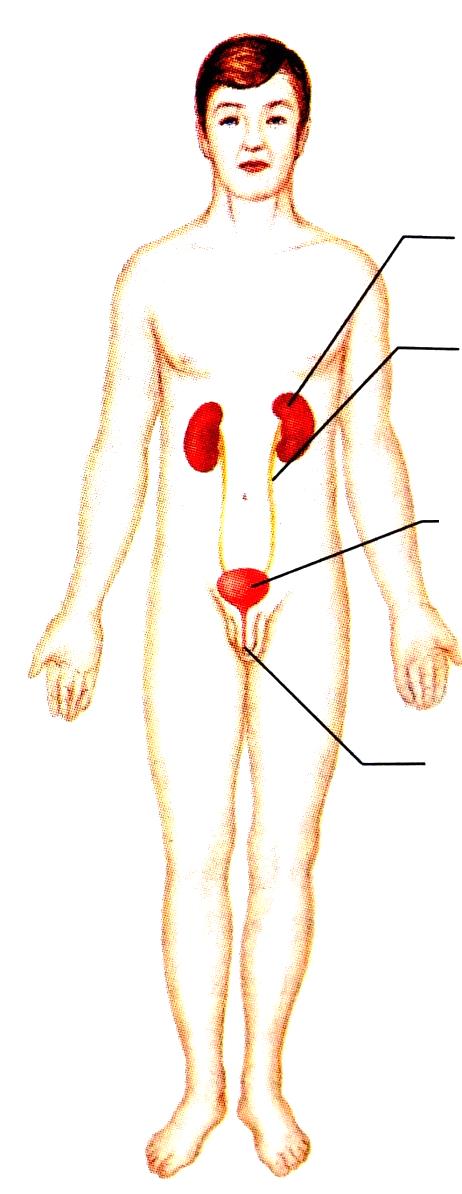 document réalisé par Bruno Oertel / 2013
Le système nerveux nous permet de réagir aux changements internes et externes.

L’œil est un organe du système nerveux. Plus précisément c’est un organe sensoriel : il nous permet de voir le monde extérieur.
document réalisé par Bruno Oertel / 2013
II POURQUOI S’INTERESSER A L’ŒIL
Document 2 : Les collyres

Préciser la forme galénique d’un collyre
 Décrire la façon d’utiliser un collyre
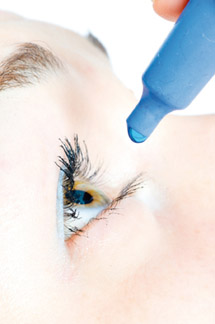 document réalisé par Bruno Oertel / 2013
Les collyres sont des médicaments administrés au niveau de l’œil par instillation. 

Définition Instiller = verser goutte à goutte

On va chercher à comprendre la composition des collyres et leur mode d’action.
document réalisé par Bruno Oertel / 2013
III STRUCTURE DE L’ŒIL
Aspect extérieur de l’œil
Document 3
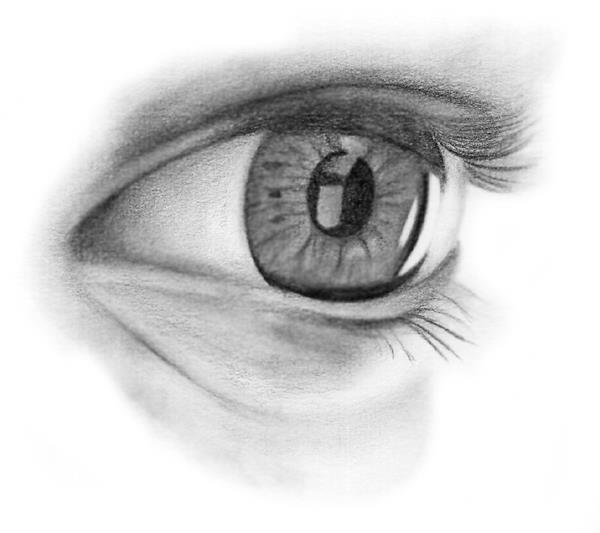 document réalisé par Bruno Oertel / 2013
Les différentes parties visibles de l’extérieur sont : 
	- La sclérotique : blanc de l’œil
	- L’iris coloré avec son orifice central: la pupille
	- L’œil brille parce qu’il est recouvert par le liquide lacrymal.
document réalisé par Bruno Oertel / 2013
III  (suite)
2) A l’intérieur de l’œil        Document 4
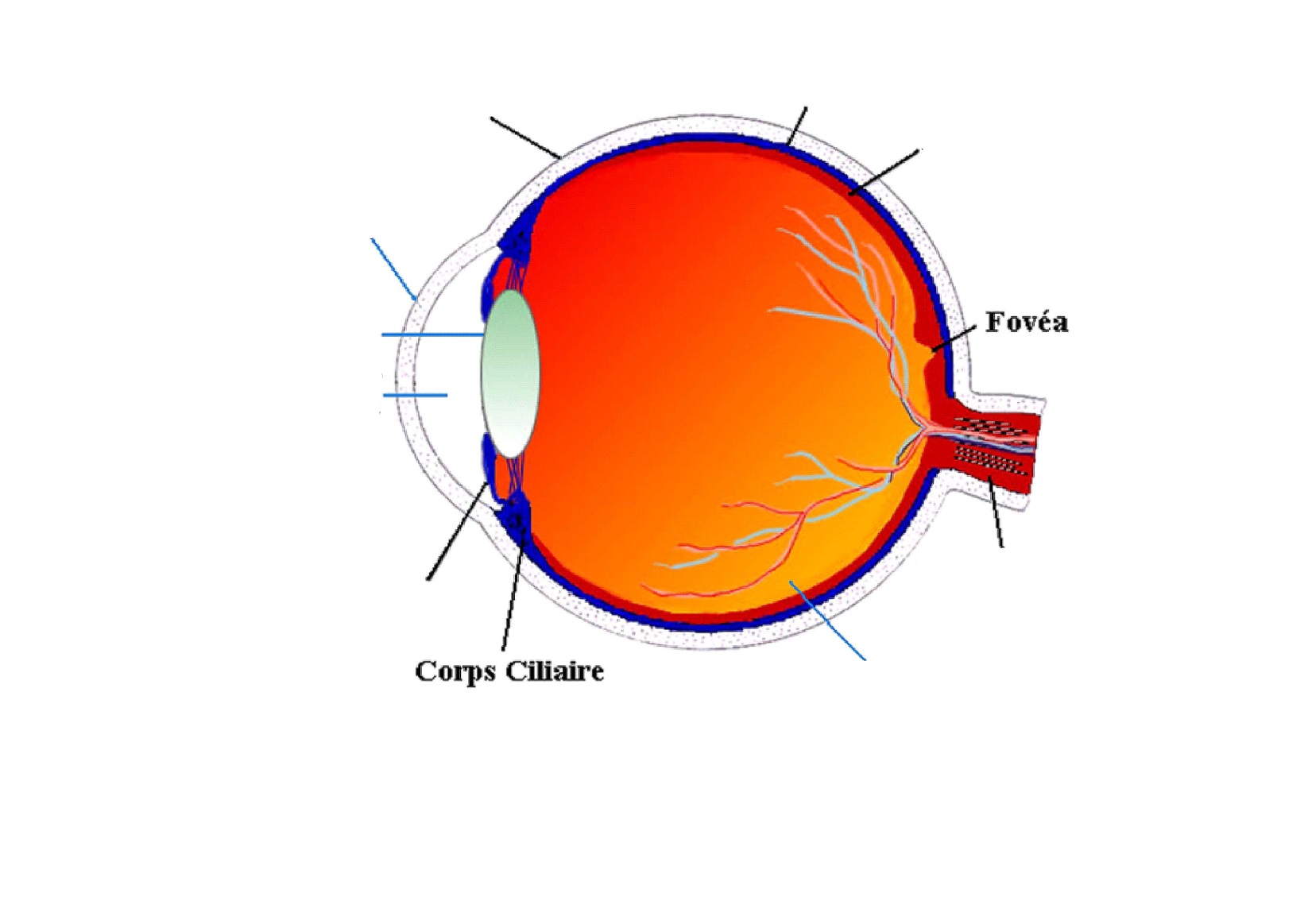 document réalisé par Bruno Oertel / 2013
2) 
	a) Les trois enveloppes

L’œil est un globe limité par trois tissus : 

	1. La sclérotique : tissu externe résistant
	2. La choroïde : tissu riche en vaisseaux sanguins
	3. La rétine : tissu sensible aux rayons lumineux
document réalisé par Bruno Oertel / 2013
2)
b) Le trajet des rayons lumineux

Les rayons lumineux traversent successivement : 
 
	4. la conjonctive : une muqueuse 
	5. la cornée
	6. l’humeur aqueuse : un liquide
	7. Le cristallin
	8. Le corps vitré : gel
document réalisé par Bruno Oertel / 2013
La rétine (9.) détecte la lumière et la convertit en signaux nerveux qui sont dirigés vers le cerveau par le nerf optique (10.).
document réalisé par Bruno Oertel / 2013
IV LES COLLYRES
Voie d’administration des collyres 

Document 5

	1.Qu’est-ce-que l’instillation oculaire
	2.Donner le nom du liquide qui recouvre l’œil en temps normal
	3.Rappeler le nom de la muqueuse de l’œil
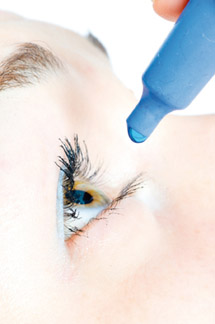 document réalisé par Bruno Oertel / 2013
Les collyres sont des liquides administrés au niveau de l’œil. 

Ils se diluent dans le liquide lacrymal qui recouvre la conjonctive qui est une muqueuse.
document réalisé par Bruno Oertel / 2013
Leur voie d’administration est donc la voie transmucosale
document réalisé par Bruno Oertel / 2013
Iv suite
2) Collyres antiseptiques : Document 6
1. Donner la forme galénique du Désomédine
2. Préciser l’action du Désomédine qui est donnée sur l’étui du médicament
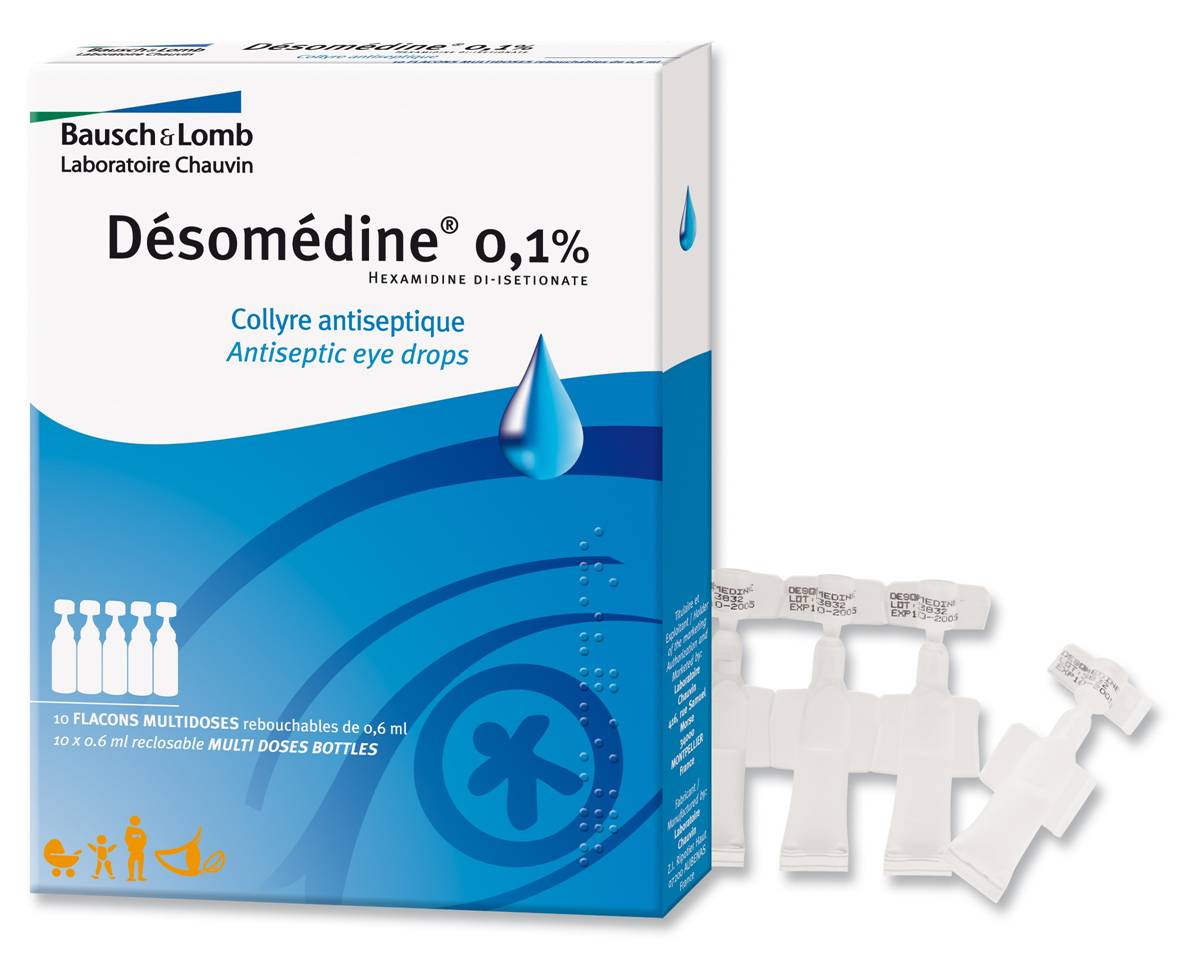 Excipients : chlorure de sodium, acide borique, borate de sodium (borax), eau purifiée
document réalisé par Bruno Oertel / 2013
Les collyres antiseptiques agissent en surface sur la conjonctive en combattant l’infection appelée conjonctivite
document réalisé par Bruno Oertel / 2013
IV (SUITE)
3) Les collyres mydriatiques 
Document 7 : Atropine Alcon
1. Annoter la photo ci-dessous : Sclérotique, Iris, Pupille
2. Décrire l’effet du collyre « Atropine Alcon 0,5% »
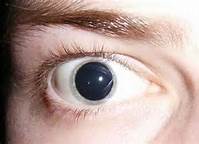 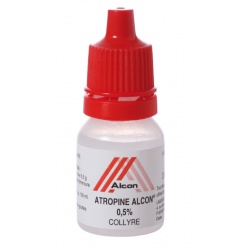 Figure 1 Effet de l'instillation de quelques gouttes du collyre "Atropine Alcon"
document réalisé par Bruno Oertel / 2013
Ces collyres traversent la conjonctive et la cornée et agissent  l’intérieur de l’œil et provoquent la dilatation de la pupille (mydriase).
document réalisé par Bruno Oertel / 2013